感恩遇见，相互成就，本课件资料仅供您个人参考、教学使用，严禁自行在网络传播，违者依知识产权法追究法律责任。

更多教学资源请关注
公众号：溯恩高中英语
知识产权声明
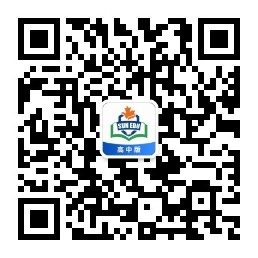 2023年1月浙江省首考七选五任务型阅读解题方法探析
浙江 朱建焕  邵晓誉
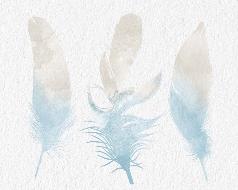 设计思路
学习重难点
本课设计理念
教学步骤
学生收获
本文基于什么学生什么问题？
目录
CONTENTS
设计思路
通过使用正确方法来巧妙解决2023年1月首考浙江省高考英语试卷七选五任务型阅读题型这一难题。
e7d195523061f1c0c2b73831c94a3edc981f60e396d3e182073EE1468018468A7F192AE5E5CD515B6C3125F8AF6E4EE646174E8CF0B46FD19828DCE8CDA3B3A044A74F0E769C5FA8CB87AB6FC303C8BA3785FAC64AF5424764E128FECAE4CC72932BB65C8C121A0F41C1707D94688ED66335DC6AE12288BF2055523C0C26863D2CD4AC454A29EEC183CEF0375334B579
本文基于什么学生什么问题？
考生在解答2023年1月首考浙江省首考英语试卷七选五任务型阅读这一题型时，常常犯的错误是胡子眉毛一把抓，导致出现没有头绪、不能快速准确选出正确答案。随之而来的是学生对于解决七选五任务性阅读这一题型产生心理恐惧，在遇到这种题型时往往静不下心去从容应对。
教学步骤
本课设计理念
通过先讲后练，层层推进的原则，既让学生能够学会使用正确的方法，解答2023年1月首考浙江省高考英语试卷七选五任务型阅读中，又能够在七选五任务型阅读练习中克服由心理恐惧带来的各种理解障碍，顺利答题得分。本课设计重在学生参与，做到讲练结合。
1. 呈现2023年1月浙江省首考英语试卷中的七选五任务型阅读篇章。
2. 使用第一种工具确定篇章内容和选项的色彩，缩小选项的选择面。
3. 使用第二种工具确定篇章内容和选项的形状，确定部分选项。
4. 使用第三种工具确定篇章内容和选项的轻重，进一步确定部分选项。
5. 使用最后一种工具确定篇章内容和选项的含义，确定全部选项。
e7d195523061f1c0c2b73831c94a3edc981f60e396d3e182073EE1468018468A7F192AE5E5CD515B6C3125F8AF6E4EE646174E8CF0B46FD19828DCE8CDA3B3A044A74F0E769C5FA8CB87AB6FC303C8BA3785FAC64AF5424764E128FECAE4CC72932BB65C8C121A0F41C1707D94688ED66335DC6AE12288BF2055523C0C26863D2CD4AC454A29EEC183CEF0375334B579
学习重难点
学生收获
1. 通过本课件学习，学生能够掌握在2023年1月首考浙江省高考英语试卷七选五任务型阅读这一题型中熟练使用“色形度义”四字组装法。
2. 通过本课件学习，学生能够克服在解答七选五任务型阅读这一题型中的各种心理误区和解题方法误区。
学习重点：
通过本课件学习，学生应该重点掌握色彩、虚实、主次轻重和含义的精确判定以及使用这一精确判定来取舍选项，解答题目。

学习难点：
如何在各种不同的七选五任务型阅读篇章中，静心屏气，不因为遇到些许障碍而停止使用这种“色形度义”四字组装法。
e7d195523061f1c0c2b73831c94a3edc981f60e396d3e182073EE1468018468A7F192AE5E5CD515B6C3125F8AF6E4EE646174E8CF0B46FD19828DCE8CDA3B3A044A74F0E769C5FA8CB87AB6FC303C8BA3785FAC64AF5424764E128FECAE4CC72932BB65C8C121A0F41C1707D94688ED66335DC6AE12288BF2055523C0C26863D2CD4AC454A29EEC183CEF0375334B579
在七选五任务型阅读中，“色”代表颜色，即词汇颜色和句子颜色，但是关键还是看句子颜色。“形”指的是句子是虚指还是实指，也就是表示笼统的概念还是具体的内容。“度”主要指的是句子到底是语篇主题，也就是重要部分，还是说明文和应用文语篇中引出主题部分或语篇深化部分，或者记叙文中先抑后扬的故事呈现部分，也就是次要部分。“义”指的是具体语言词汇所包含的不同意思。
“色形度义”
e7d195523061f1c0c2b73831c94a3edc981f60e396d3e182073EE1468018468A7F192AE5E5CD515B6C3125F8AF6E4EE646174E8CF0B46FD19828DCE8CDA3B3A044A74F0E769C5FA8CB87AB6FC303C8BA3785FAC64AF5424764E128FECAE4CC72932BB65C8C121A0F41C1707D94688ED66335DC6AE12288BF2055523C0C26863D2CD4AC454A29EEC183CEF0375334B579
With gas prices rising and airport security lines snaking longer than ever, why not book your next domestic vacation on a train? Compared to other alternatives, it's comfortable and relaxing.
Here is some advice on how to make a trip by rail as pleasant as possible.
Plan ahead 
Most long-distance trains, especially the sleeping car accommodations, sell out very quickly. 36. ____________________ But no matter when you travel, it's a good idea to make your reservations at least 90 days in advance.
Use a travel agent
Consider turning your travel plan over to a travel agent and letting him double-check all the details, make suggestions, and then handle the actual reservations. A good one can sometimes find you discounted tickets. 37. ______________ Then you won't have to walk through several cars on a moving train three times a day for your meals.
Bring a blanket 
When you're riding on trains, you won't be provided with a blanket for free, even if your trip is an overnight one. 38. ______________ In the summer in particular, the air conditioning can make them quite cold.
Arrive early
Most trains operate just once a day and some run only three times a week, so missing yours can be a disaster. 39.____________ Note: The times listed on the schedules are departure times, not arrival times.
Have fun
41._____________ Read a book, knit, do a crossword puzzle, or simply watch the world unfold outside the window. To calculate your speed as you do, divide 3,600 (the number of seconds in an hour) by the number of seconds it takes you to travel one mile (the distance between two mileposts). If it takes the train 53 seconds to travel one mile, you're going 67.92 mph.
A. Train trips aren't for impatient types.                                                                        B. You'll have views from both sides of the train.
C. The temperature on rail cars is often hard to control.                                               D. That's particularly true during busy summer months.
E. You might have to wait longer than 24 hours to catch the next one.                         F. Chances are the cost will be a lot less than the cost of one bedroom.
G. He may also book you in a sleeping car that's right next to the diner away.
2023年1月浙江省首考英语试卷中的七选五任务型阅读
e7d195523061f1c0c2b73831c94a3edc981f60e396d3e182073EE1468018468A7F192AE5E5CD515B6C3125F8AF6E4EE646174E8CF0B46FD19828DCE8CDA3B3A044A74F0E769C5FA8CB87AB6FC303C8BA3785FAC64AF5424764E128FECAE4CC72932BB65C8C121A0F41C1707D94688ED66335DC6AE12288BF2055523C0C26863D2CD4AC454A29EEC183CEF0375334B579
With gas prices rising and airport security lines snaking longer than ever, why not book your next domestic vacation on a train? Compared to other alternatives, it's comfortable and relaxing.
Here is some advice on how to make a trip by rail as pleasant as possible.
Plan ahead 
Most long-distance trains, especially the sleeping car accommodations, sell out very quickly. 36. ____________________ But no matter when you travel, it's a good idea to make your reservations at least 90 days in advance.
Use a travel agent
Consider turning your travel plan over to a travel agent and letting him double-check all the details, make suggestions, and then handle the actual reservations. A good one can sometimes find you discounted tickets. 37. ______________ Then you won't have to walk through several cars on a moving train three times a day for your meals.
Bring a blanket 
When you're riding on trains, you won't be provided with a blanket for free, even if your trip is an overnight one. 38. ______________ In the summer in particular, the air conditioning can make them quite cold.
Arrive early
Most trains operate just once a day and some run only three times a week, so missing yours can be a disaster. 39.____________ Note: The times listed on the schedules are departure times, not arrival times.
Have fun
41._____________ Read a book, knit, do a crossword puzzle, or simply watch the world unfold outside the window. To calculate your speed as you do, divide 3,600 (the number of seconds in an hour) by the number of seconds it takes you to travel one mile (the distance between two mileposts). If it takes the train 53 seconds to travel one mile, you're going 67.92 mph.
A. Train trips aren't for impatient types.                                                                        B. You'll have views from both sides of the train.
C. The temperature on rail cars is often hard to control.                                               D. That's particularly true during busy summer months.
E. You might have to wait longer than 24 hours to catch the next one.                         F. Chances are the cost will be a lot less than the cost of one bedroom.
G. He may also book you in a sleeping car that's right next to the diner.
Answers： 36---D          37---ABFG         38--- CE
   39---CE         40---ABFG
使用第一种工具“色”，即红色（褒义）、蓝色（中性）和黑色（贬义）来缩小选项的选择面
e7d195523061f1c0c2b73831c94a3edc981f60e396d3e182073EE1468018468A7F192AE5E5CD515B6C3125F8AF6E4EE646174E8CF0B46FD19828DCE8CDA3B3A044A74F0E769C5FA8CB87AB6FC303C8BA3785FAC64AF5424764E128FECAE4CC72932BB65C8C121A0F41C1707D94688ED66335DC6AE12288BF2055523C0C26863D2CD4AC454A29EEC183CEF0375334B579
With gas prices rising and airport security lines snaking longer than ever, why not book your next domestic vacation on a train? Compared to other alternatives, it's comfortable and relaxing.
Here is some advice on how to make a trip by rail as pleasant as possible.
Plan ahead 
Most long-distance trains, especially the sleeping car accommodations, sell out very quickly. 36.                                       . But no matter when you travel, it's a good idea to make your reservations at least 90 days in advance.
Use a travel agent
Consider turning your travel plan over to a travel agent and letting him double-check all the details, make suggestions, and then handle the actual reservations. A good one can sometimes find you discounted tickets. 37. ______________ Then you won't have to walk through several cars on a moving train three times a day for your meals.
Bring a blanket 
When you're riding on trains, you won't be provided with a blanket for free, even if your trip is an overnight one. 38.                           .  In the summer in particular, the air conditioning can make them quite cold.
Arrive early
Most trains operate just once a day and some run only three times a week, so missing yours can be a disaster. 39.                           .  Note: The times listed on the schedules are departure times, not arrival times.
Have fun
41.                         .  Read a book, knit, do a crossword puzzle, or simply watch the world unfold outside the window. To calculate your speed as you do, divide 3,600 (the number of seconds in an hour) by the number of seconds it takes you to travel one mile (the distance between two mileposts). If it takes the train 53 seconds to travel one mile, you're going 67.92 mph.
A. Train trips aren't for impatient types.                                                                        B. You'll have views from both sides of the train.
C. The temperature on rail cars is often hard to control.                                               D. That's particularly true during busy summer months.
E. You might have to wait longer than 24 hours to catch the next one.                         F. Chances are the cost will be a lot less than the cost of one bedroom.
G. He may also book you in a sleeping car that's right next to the diner.
Answers： 36---D          37---BFG         38--- C
   39---E         40---A
使用第二种工具“形”确定篇章内容和选项的虚实，确定部分选项
e7d195523061f1c0c2b73831c94a3edc981f60e396d3e182073EE1468018468A7F192AE5E5CD515B6C3125F8AF6E4EE646174E8CF0B46FD19828DCE8CDA3B3A044A74F0E769C5FA8CB87AB6FC303C8BA3785FAC64AF5424764E128FECAE4CC72932BB65C8C121A0F41C1707D94688ED66335DC6AE12288BF2055523C0C26863D2CD4AC454A29EEC183CEF0375334B579
有关37题的三个备选答案都是细节内容，属于同一层次
Answers： 36---D          37---BFG         38--- C
   39---E         40---A
使用第三种工具“度”确定篇章内容和选项的轻重，即中心思想、段落大意还是细节内容和衔接内容来进一步确定部分选项
With gas prices rising and airport security lines snaking longer than ever, why not book your next domestic vacation on a train? Compared to other alternatives, it's comfortable and relaxing.
Here is some advice on how to make a trip by rail as pleasant as possible.
Plan ahead 
Most long-distance trains, especially the sleeping car accommodations, sell out very quickly. 36.                                       . But no matter when you travel, it's a good idea to make your reservations at least 90 days in advance.
Use a travel agent
Consider turning your travel plan over to a travel agent and letting him double-check all the details, make suggestions, and then handle the actual reservations. A good one can sometimes find you discounted tickets. 37. ______________ Then you won't have to walk through several cars on a moving train three times a day for your meals.
Bring a blanket 
When you're riding on trains, you won't be provided with a blanket for free, even if your trip is an overnight one. 38.                           .  In the summer in particular, the air conditioning can make them quite cold.
Arrive early
Most trains operate just once a day and some run only three times a week, so missing yours can be a disaster. 39.                           .  Note: The times listed on the schedules are departure times, not arrival times.
Have fun
41.                         .  Read a book, knit, do a crossword puzzle, or simply watch the world unfold outside the window. To calculate your speed as you do, divide 3,600 (the number of seconds in an hour) by the number of seconds it takes you to travel one mile (the distance between two mileposts). If it takes the train 53 seconds to travel one mile, you're going 67.92 mph.
A. Train trips aren't for impatient types.                                                                        B. You'll have views from both sides of the train.
C. The temperature on rail cars is often hard to control.                                               D. That's particularly true during busy summer months.
E. You might have to wait longer than 24 hours to catch the next one.                         F. Chances are the cost will be a lot less than the cost of one bedroom.
G. He may also book you in a sleeping car that's right next to the diner.
主题句
段落大意
e7d195523061f1c0c2b73831c94a3edc981f60e396d3e182073EE1468018468A7F192AE5E5CD515B6C3125F8AF6E4EE646174E8CF0B46FD19828DCE8CDA3B3A044A74F0E769C5FA8CB87AB6FC303C8BA3785FAC64AF5424764E128FECAE4CC72932BB65C8C121A0F41C1707D94688ED66335DC6AE12288BF2055523C0C26863D2CD4AC454A29EEC183CEF0375334B579
段落大意
段落大意
段落大意
段落大意
With gas prices rising and airport security lines snaking longer than ever, why not book your next domestic vacation on a train? Compared to other alternatives, it's comfortable and relaxing.
Here is some advice on how to make a trip by rail as pleasant as possible.
Plan ahead 
Most long-distance trains, especially the sleeping car accommodations, sell out very quickly. 36.                                       . But no matter when you travel, it's a good idea to make your reservations at least 90 days in advance.
Use a travel agent
Consider turning your travel plan over to a travel agent and letting him double-check all the details, make suggestions, and then handle the actual reservations. A good one can sometimes find you discounted tickets. 37. ______________ Then you won't have to walk through several cars on a moving train three times a day for your meals.
Bring a blanket 
When you're riding on trains, you won't be provided with a blanket for free, even if your trip is an overnight one. 38.                           .  In the summer in particular, the air conditioning can make them quite cold.
Arrive early
Most trains operate just once a day and some run only three times a week, so missing yours can be a disaster. 39.                           .  Note: The times listed on the schedules are departure times, not arrival times.
Have fun
41.                         .  Read a book, knit, do a crossword puzzle, or simply watch the world unfold outside the window. To calculate your speed as you do, divide 3,600 (the number of seconds in an hour) by the number of seconds it takes you to travel one mile (the distance between two mileposts). If it takes the train 53 seconds to travel one mile, you're going 67.92 mph.
A. Train trips aren't for impatient types.                                                                        B. You'll have views from both sides of the train.
C. The temperature on rail cars is often hard to control.                                               D. That's particularly true during busy summer months.
E. You might have to wait longer than 24 hours to catch the next one.                         F. Chances are the cost will be a lot less than the cost of one bedroom.
G. He may also book you in a sleeping car that's right next to the diner.
Answers： 36---D          37---G         38--- C
   39---E         40---A
使用最后一种工具确定篇章内容和选项的含义，即篇章所缺少内容和选项内容的含义来确定全部选项
e7d195523061f1c0c2b73831c94a3edc981f60e396d3e182073EE1468018468A7F192AE5E5CD515B6C3125F8AF6E4EE646174E8CF0B46FD19828DCE8CDA3B3A044A74F0E769C5FA8CB87AB6FC303C8BA3785FAC64AF5424764E128FECAE4CC72932BB65C8C121A0F41C1707D94688ED66335DC6AE12288BF2055523C0C26863D2CD4AC454A29EEC183CEF0375334B579
（function）
（scenery）
（cheapness）
（function）
答案校对
36---D          37---G         38--- C
  39---E           40---A
e7d195523061f1c0c2b73831c94a3edc981f60e396d3e182073EE1468018468A7F192AE5E5CD515B6C3125F8AF6E4EE646174E8CF0B46FD19828DCE8CDA3B3A044A74F0E769C5FA8CB87AB6FC303C8BA3785FAC64AF5424764E128FECAE4CC72932BB65C8C121A0F41C1707D94688ED66335DC6AE12288BF2055523C0C26863D2CD4AC454A29EEC183CEF0375334B579
归纳总结
Thanks!
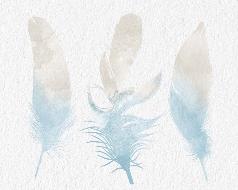